2
Uluslararası Projeler Ofisi Elektronik Bülteni
Sayı:
2023
Değerli Araştırmacılarımız,
İTÜ Uluslararası Projeler Ofisi, araştırmacılarımızın Avrupa Birliği (AB) araştırma desteklerinden en yüksek düzeyde yararlanabilmesi amacıyla İTÜ AB Merkezi Araştırma Ofisi adıyla 2002 yılında kurulmuş ve ofisimiz için yakın dönemde isim değişikliği yapılmıştır.
Ofis olarak en temel görevimiz, araştırmacılarımıza AB projelerinin geliştirilmesi ve yürütülmesi aşamasında destek vermek ve üniversitemizin Avrupa Araştırma Alanındaki (ERA) görünürlüğünü arttırmaktır.

Bu çerçevede ofisimiz tarafından:
Yayınlanan çağrıların doğru araştırmacıya ulaşmasını sağlamak amacıyla proje yürütmüş, proje ortağı olmuş, proje önerisi hazırlamış ve hazırlama isteğinde olan araştırmacılardan oluşan bir veritabanı oluşturulmuştur ve bu veritabanı sürekli güncellenmektedir. 
Çağrılar kapsamında gerçekleştirilen bilgi günleri ve proje pazarları ile ilgili araştırmacılarımıza çalışma alanlarına ilişkin olarak bire bir bilgilendirmeler yapılmaktadır. 
Yılda bir kere İTÜ ailesine yeni katılmış araştırmacılarımız ile tanışma ve onları AB projeleri ile ilgili bilgilendirmek amacıyla bir toplantı gerçekleştirilmektedir. 
Bültenimiz 2 ayda bir düzenli olarak yayınlanmaktadır.
Projelerin yazım ve yürütülme aşamasında araştırmacılarımıza bire bir destek verilmektedir. 
TÜBİTAK ve diğer üniversitelerin araştırma ofisleri ile iyi uygulama örneklerini paylaşabilmek amacıyla işbirliği içinde çalışılmaktadır. 
Araştırmacılarımız tarafından yürütülen ya da ortak olunan projelere ilişkin bilgilerin yer aldığı bir “Proje Kataloğu” oluşturulmuştur.
Teknolojik rekabetin oldukça ön planda olduğu günümüzde, ülkelerin bu yarışta üst sıralarda yer almasına olanak sağlayacak, katma değeri yüksek, orijinal ve yaratıcı bir süreç sonucu oluşan ürünlerin ve fikirlerin ortaya çıkarılmasında Ar-Ge çok büyük öneme sahiptir. İTÜ, barındırdığı bilimsel bilgi birikimi, genç ve dinamik öğrenci, uzman ve akademisyen potansiyeli ve araştırma altyapısı ile Ar-Ge ve inovasyonda yön verebilecek en önemli kurumlardandır. Bu kapsamda üniversitemizin en önemli bileşenlerinden olan araştırma alanında üniversitemizi ulusal ve uluslararası seviyede en ileriye taşımak amacıyla, araştırma alanında yeni bir yapılanmaya gidilerek Araştırma Dekanlığı (ARDEK) kurulmuştur. ARDEK, İTÜ Uluslararası Projeler Ofisi ile işbirliği halindedir.

Horizon Europe Programı yaklaşık 95,5 Milyar Avro’luk bütçesiyle, Avrupa’nın küresel rekabet edebilirliğini güçlendirmeyi amaçlayan, 2021-2027 yılları arasında yürürlükte olacak AB’nin yeni Araştırma ve Yenilik Çerçeve Programı’dır. İTÜ’nün halihazırda kabul almış 13 tane Horizon Europe Programı projesi vardır.

2023 Mart-Nisan ayları için yayınlanan AB Horizon Europe Programı çağrıları, hibe duyuruları, bilgi günleri ve proje pazarları hakkında bilgiye erişiminizi kolaylaştırmak ve üniversitemizde süregelen faaliyetler hakkında sizleri bilgilendirmek amacıyla hazırladığımız 2023 yılına ait ikinci bülteni bilgilerinize sunuyoruz. Daha önce yayınlanan bültenlerimizi ve içerdikleri çağrıları web sayfamızdan takip edebilirsiniz.
Saygılarımızla,
İTÜ Uluslararası Projeler Ofisi
A) ÜNİVERSİTEMİZDEN HABERLER

B) İTÜ’DEN BAŞARI HİKAYESİ
«PARATUS» Projesi

C) HABERLER VE DUYURULAR

D) BİLGİ GÜNLERİ VE PROJE PAZARLARI

E) HORİZON EUROPE PROGRAMI ÇAĞRILARI

F) İKİLİ İŞBİRLİKLERİ

G) AYIN KONUSU –
«Erasmus + Programı Gençlik Alanında Küçük Ölçekli Ortaklıklar»

H) FAYDALI BAĞLANTILAR
İÇİNDEKİLER
ÜNİVERSİTEMİZDEN 
HABERLER
JEDI Projesi Kabul Edildi!
Erasmus+ Programı “Pilot a joint European degree label” çağrısı kapsamında “Joint European Degree Label in Engineering-Toward a European framework for engineering education -JEDI” projesi kabul edildi.
JEDI Projesi 11 ülkeden 16 yükseköğretim kurumu, 3 Avrupa Üniversitesinin konsorsiyum üyesi ve ENAEE ve CTI’nın asosiye üye olarak dahil olduğu bir Avrupa Birliği Erasmus+ 2022 Politika Uygulamaları projesidir. Projenin amacı, teknoloji ve mühendislik alanlarındaki ortak derece programlarını başarıyla tamamlayan öğrencilere verilecek olan Avrupa Etiketi için ortak kriterler önermek, uygulamak ve test etmektir. Bu etiket, mühendislik eğitiminde entegre bir Avrupa Çerçevesi oluşturmanın ilk aşaması olacaktır. Projede çalışmalar yoluyla oluşturulacak olan prototip, akademik ve kurumsal bir altyapı sunmasının yanı sıra gerçek koşullarda uygulanabilirliğini test etmek için konsorsiyum üyesi olan yükseköğretim kurumlarındaki 3 farklı ortak derece programında uygulanacaktır. Projenin süresi toplam 12 aydır.
Projenin yürütücüsü, halihazırda kurumsal bir proje olarak yürütmekte olduğumuz European Engineering Learning Innovation and Science Alliance-EELISA Projesi ortaklarımızdan Universidad Politecnica De Madrid-UPM’dir. EELISA Projesi Avrupa Üniversitesi girişimlerinden biri olup, bu girişimin amacı yenilikçi ve çeşitli uzun-dönemli iş birlikleri yoluyla ortak Avrupa değerlerini ve güçlendirilmiş Avrupalı kimliğini teşvik etmek, yükseköğretim kurumlarını kalite, performans ve uluslararası rekabet konularında önemli bir atılım gerçekleştirmeleri için desteklemektir. Bu kapsamda, bir Avrupa Üniversitesi girişimi olan EELISA projesinin amacı da Avrupa yükseköğretimini dönüştürerek Avrupalı Mühendis tanımını yeniden yapmaktır. 
EELISA Projesi ortaklıklarından doğan diğer bir kurumsal proje olan ve yapısı ve organizasyonu itibariyle uluslararası ve disiplinlerarası bir nitelik sergileyen JEDI Projesinin İTÜ tarafında Prof. Dr. Şule Itır Satoğlu koordinatörlüğünde Prof. Dr. Esra Çapanoğlu Güven ve Doç. Dr. Nilüfer Ülker araştırmacı olarak görev alacaktır.
IntegrEUtor Jean Monnet Modül Projesi’nin Açılış Toplantısı Gerçekleştirildi!
İTÜ tarafından yürütülen ve Avrupa Komisyonu tarafından desteklenen EU Integration and Turkey - IntegrEUtor Jean Monnet Modül Projesi’nin açılış toplantısı, “Türkiye-Avrupa Birliği İlişkileri ve Gençler İçin Fırsatlar” başlığıyla, 2 Şubat 2023’te çevrimiçi olarak gerçekleşti. 
Dış İşleri Bakan Yardımcısı ve AB Başkanı Büyükelçi Faruk Kaymakçı ve Yıldız Teknik Üniversitesi Öğretim Üyesi ve İktisadi Kalkınma Vakfı (İKV) Genel Sekreteri Doç. Dr. Çiğdem Nas’ın konuşmacı olarak katıldığı toplantının moderatörlüğü, proje yürütücüsü Öğr. Gör. Dr. Alper Yurttaş tarafından yapıldı. Toplantının açılış konuşması ise İTÜ Rektör Yardımcısı Prof. Dr. Bülent Güloğlu tarafından gerçekleştirildi. 
Yükseköğrenim kurumları kapsamında Jean Monnet Modül ve Kürsülerinin, ders müfredatlarına AB konularının daha iyi bir şekilde dahil edilmesi bağlamında etkilerine dikkat çekerek konuşmasına başlayan İKV Genel Sekreteri Doç. Dr. Çiğdem Nas, Türkiye-AB ilişkilerinde güncel gelişmelere ve gençlerin faydalanabileceği İKV yayınlarına değindi. 2019-2027 AB Gençlik Stratejisi kapsamında 2022 yılının AB Gençlik Yılı olarak belirlendiğini ifade eden Nas, gençler açısından günümüz dünyasında AB’nin oluşturmaya çalıştığı emek piyasasında da önemli bir yeri olan dijital beceriler, ekip çalışması ve yaratıcı düşünme gibi konuları ele aldı. 
Dış İşleri Bakan Yardımcısı ve AB Başkanı Büyükelçi Faruk Kaymakçı ise, öğrencilerin ve genç araştırmacıların faydalanabileceği Erasmus+, ESC (European Solidarity Corp), Ufuk Avrupa programlarını, başta Avrupa Koleji ve  Jean Monnet burs programları olmak üzere öğrencilerin yararlanabileceği fırsatları ve AB Başkanlığı İletişim Stratejisi (ABİS) çerçevesinde Sivil Toplum Diyaloğu’nu ele aldı. 
AB’nin Yeşil Mutabakat ve dijitalleşme gündemleri, katılım müzakerelerinin önemi, Gümrük Birliği güncellemesi, vize serbestisi diyaloğu, güvenlik ve savunma politikalarında ilişkilerin geliştirilmesi gerektiği her iki konuşmacının ele aldığı ortak konuları oluşturdu. Konuşmacılar ayrıca, Türkiye’nin Avrupa ile olan organik bağlarına, AB’nin evrensel değerlerinin Türkiye için belirleyici ve model oluşturan bir niteliğe sahip olmasına ve önümüzdeki süreçte her alanda diyaloğun ve işbirliğinin geliştirilmesi gerektiğine işaret etti. Etkinlik, soru-cevap bölümünün ardından son buldu.
Etkinlik kaydı için:
https://www.youtube.com/channel/UChCtqF18GDTZj_Z1y2-5JiA
Projeye ilişkin daha detaylı bilgi için:
https://integreutor.itu.edu.tr/
https://www.instagram.com/integreutor/
YouCDF  Projesi Kabul Edildi!
 
İTÜ Ekonomi Bölümü’nden  Dr. Öğr. Üyesi Aysun Hızıroğlu Aygün’ün “Young Children of Disadvantaged Families: A Comprehensive Analysis of Parental Human Capital Investment and Child Health – YouCDF” isimli projesi Ufuk Avrupa Programı MSCA Doktora Sonrası Araştırma Bursları kapsamında kabul edildi. 

Söz konusu proje adından da anlaşılacağı üzere dezavantajlı ailelerin çocuklarının sağlık yatırımları ve sonuçlarına odaklanıyor. Burada dezavantaj ile neyin kastedildiğini farklı şekillerde tanımlamak mümkün. Örneğin ailenin düşük gelirli olması, yani doğum öncesi bakım, çocukların aşılanması gibi önleyici sağlık hizmetlerini ya da hastalık durumunda tedavi masraflarını karşılayacak maddi gücünün olmaması. Ancak bu durum Türkiye gibi evrensel sağlık sigortasına sahip ülkelerde daha az rastlanan türden bir kısıt. Çünkü sağlığa erişim nüfusun büyük bir kısmı için ücretsiz ya da ucuz.  Ancak herkesin genel sağlık sigortasından faydalanıyor olması sağlığa erişimin kolay olduğu anlamına gelmiyor. Kapasite sorunları, kısıtlı ulaşım olanakları veya zaman yetersizliği nedeniyle sağlık yatırımlarının ya da sağlık hizmeti alımının ertelendiği oluyor. Yani bu konuda bireylerin karşılaşacağı doğrudan veya dolaylı engeller olabiliyor.  Söz konusu olan çocuklar olduğunda da bu engeller çoğunlukla annelerin problemi oluyor. Bu da bu proje ile öne çıkarılmak istenen bir mekanizma olarak kadınların hane içindeki pazarlık gücünün az olması ile çocukların sağlığı arasındaki ilişkiyi inceleme motivasyonuna temel oluşturuyor Türkiye’de çocuk bakım sorumluluğu büyük ölçüde annelere ait. COVID-19 ile yaygınlaşan hane içi iş bölümüne dair çalışmalar da bir kez daha gösterdi ki bu durum Avrupa ülkelerinde de çok farklı değil. Ancak Türkiye’de kadınların ortalama eğitim seviyesi ve iş gücüne katılımları düşük. Hane içi pazarlık gücü de bireylerin maddi imkanlarına bağlı olarak değiştiği için az eğitimli ya da herhangi bir geliri olmayan kadınların pazarlık gücü az. Bu nedenle evrensel sağlık sigortası olsa dahi çocuklara yapılan sağlık yatırımı düşük olabilir. Projede sağlık iktisadı literatüründe, sağlığa olan talebi açıklamada kullanılan Grossman modeli ile hane içi pazarlık konusu birleştirilecektir. Bu projede Hacettepe Üniversitesi’nin Türkiye Nüfus ve Sağlık Araştırması (TNSA) ile Türkiye İstatistik Kurumu’nun Türkiye Sağlık Araştırması (TSA) mikro veri setlerini birlikte kullanılacaktır. Projenin ekonometrik modelinin Türkiye’den veri setleri ile yapılacak olması birden fazla nedenden ötürü ilgi çekicidir. Birincisi bu sayede meselenin kapsayıcı bir şekilde ele alınması mümkün. TNSA sayesinde  çocuklara yapılan sağlık yatırımı konularını 0-5 yaş arasındaki çocuklar için önleyici sağlık hizmetleri ve beslenme pratikleri ve sağlık hizmetlerine erişim gibi konuları da içerecek şekilde çok geniş bir kapsamda ele alınabiliyor. TSA sayesinde de çocukların sağlık durumları ölçülebiliyor. Bir de tabi bu bahsedildiği gibi evrensel sağlık sigortasına sahip bir ülke için yapılıyor ki halihazırda Avrupa’daki birçok ülkede sağlığa erişim ya Türkiye’deki gibi evrensel ya da kapsayıcılığının artan mülteci nüfusu da içine alacak şekilde genişletilmesi hedefleniyor. 
 
Projenin bir ayağı ABD’de University of Minnesota’da Prof. Dr. Pınar Karaca-Mandic süpervizörlüğünde gerçekleştirilecektir. Oradaki süpervizör sağlık iktisadı konularında çok deneyimli bir araştırmacı olduğu için projeye çok değerli katkılarda bulunacaktır. Ayrıca kendisi «Business Advancement Center for Health» adında bir merkezin de kurucusu ve yöneticisidir. İTÜ’de ise Ekonomi Bölümü’nde Prof. Dr. Bülent Güloğlu’nun süpervizörlüğü ile proje tamamlanacaktır. Bu süreçte, İTÜ Ekonomi Bölümü’ndeki diğer hocaların da akademik görüşleri ve katkılarından faydalanılacaktır.
SolarHub Projesinin Açılış Toplantısı İTÜ’de Gerçekleştirildi!
 
Ufuk Avrupa kapsamında Türkiye ve Avrupa’dan çok sayıda yetkin ismi bir araya getiren «Avrupa Yeşil Mutabakatı’nın İlerletilmesine Yönelik Yunan-Türk Güneş Enerjisi Mükemmeliyet Merkezi - SolarHub» projesi başlangıç toplantısı, dünyanın en yeşil ve sürdürülebilir üniversite kampüslerinden olan İTÜ Ayazağa Yerleşkesi’nde 23 Ocak 2023 tarihinde gerçekleştirildi.

SolarHub Projesi Başlangıç Toplantısı’na TÜBİTAK Başkanı Prof. Dr. Hasan Mandal’ın yanı sıra İTÜ Rektör Yardımcıları Prof. Dr. Mustafa Kumral ve Prof. Dr. Lütfiye Durak Ata, Avrupa Birliği, Türk ve Yunan tarafının bakanlıklarından yetkililer, proje paydaşları ve takım üyeleri katıldılar.
İTÜ Rektör Yardımcımız Prof. Dr. Lütfiye Durak Ata, bir açılış konuşması yaptı. Prof. Dr. Ata, İTÜ’nün 250. kuruluş yılı olan 2023’ün aynı zamanda Türkiye Cumhuriyeti’nin 100. yılı olduğuna dikkat çekti. 2023’ün aynı zamanda İTÜ için “Sürdürülebilirlik Yılı” ilan edildiğini de hatırlattı. Prof. Dr. Ata, bu toplantının Avrupa Yeşil Mutabakatı çerçevesinde Yunan ve Türk güneş enerjisi inovasyon sistemleri arasında ilişkileri kuvvetlendireceğini umduğunu belirtti.
SolarHub Projesi Başlangıç Toplantısı gün boyu yapılan oturumlarla devam etti. Proje içeriğinden politika ve stratejilere kadar çeşitli konular ele alındı.
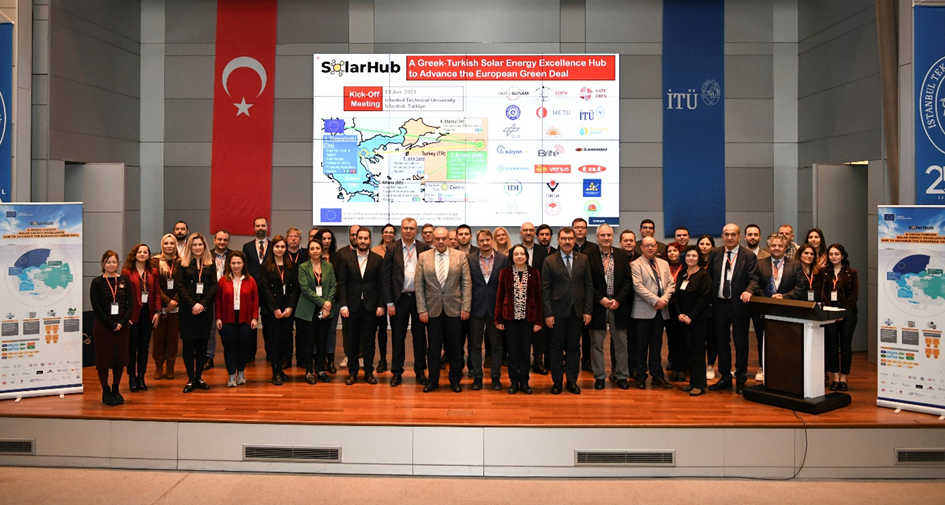 AI4HyDrop Projesi Kabul Edildi!
«An AI-based Holistic Dynamic Framework for a Safe Drone’s Operation in Restricted and Urban Areas -AI4HyDrop»  isimli proje Ufuk Avrupa Programı kapsamında desteklendi.
Özellikle kişisel insansız hava araçlarının kullanımının çok hızlı bir şekilde artması ile gerek hava sahalarında gerek şehirlerin kendisinde bir paradigma dönüşümü yaşanacağı görülmektedir. Çok açıkça görülmektedir ki bunlar aynı zamanda birçok problemi de beraberinde getirecektir. Potansiyel İHA/drone operasyonlarının sayısı ve çeşitliliği arttıkça sınırlı bölgeleri kapsayan yoğun nüfuslu kentsel alanlarda hava sahasını yönetmek giderek zorlu bir görev haline gelecektir. Bu tür alanlar, yoğunlaşma olasılığının yüksek olması ve nihayetinde potansiyel yakın karşılaşmaların çok olması nedeniyle, tehlikelerin azaltılmasına yönelik özel yapılandırılmış hava sahaları ve anlık değişkenlere bağlı olarak hizmetlerin yönetimini gerektirir.
Bütün dünyada çeşitli programlar son zamanlarda insansız-hava sahası (U-Space) hizmetleri için operasyon konseptlerinin tanımlanması üzerinde çalışmaktadır. Bazıları farklı seviyelerde operasyon modelleri çerçeveleri ortaya koymaktadırlar. Ancak, hava sahası kullanımının sistemli olarak düzenlenmesi için çeşitli kabiliyetler arasında etkili ve verimli bir bilgi akışı oluşturan bütünsel bir yaklaşımın gerekli olduğu görülmektedir. Problemin karmaşıklığı da değerlendirildiğinde, ayrıca ölçeklendirilebilirlik de dikkate alınarak, yüksek otonomiye sahip akıllı hava trafiği yönetiminin kurgulanması zorunlu olmaktadır. Çok farklı performans ve kabiliyetlere sahip İHA’ların hava sahalarına dahil olması ile bu görüş daha da önem kazanacaktır. Ayrıca güvenlik kaygılarının, operasyonların nüfus yoğun bölgelere yakınlığı açısından da çok daha güçlü bir şekilde değerlendirilmesi gerekliliği de ortada durmaktadır. 
Bu bağlamda AI4HyDrop hava sahasının bütün kullanıcılarının ihtiyaçlarını değerlendirecek bütüncül bir yaklaşım sunmak için çalışacaktır. Bu kapsamda operasyonel çözümlerin yanı sıra, uçuş planlama onay süreci, uçuş önceliklendirme (polis, yangın gözetleme, ilaç taşıma vb. gibi durumlarda) gibi fonksiyonlar için açıklanabilir yapay zekanın yeteneklerini kullanarak adil ve şeffaf bir çerçeve oluşturmayı amaçlar. Ayrıca, bilinen operasyon yapılarını da acil durum planlaması gibi temel unsurlar açısından tekrardan ele alır. Böylece insansız-hava sahası hizmetlerinin uygulanması için gereken karmaşıklık, güvenirlik ve ölçeklenebilirlik yapay zekâ tabanlı araçlar ve sistemler arasında yoğun ancak güvenli bilgi akışları ile karşılanmak istenmektedir. Bu manada özetle AI4HyDrop, insansız hava sahası yönetiminde yoğun bir dijitalleşme ve yüksek seviye otonomlaşma çözümlerini oluşturmak için çalışacaktır. 
AI4HyDrop Sorost-Norge Universitesi (Norveç) tarafından yönetilmekte ve konsorsiyumda İTÜ’nün yanı sıra Madrid-Europe Üniversitesi (İspanya), SINTEF Uygulama ve Araştırma Enstitüsü (Norveç), Alman Havacılık Ajansı – DLR (Almanya), Çek Havacılık Araştırma Merkezi -VZLU (Çekya) Devlet Hava Meydanları İşletmesi (Türkiye), Katara (Fransa), Sopra-Steria (Fransa), Düzce Belediyesi (Türkiye), Kongsberg Belediyesi (Norveç) bulunmaktadır. Konsorsiyumda İTÜ, yapay zekaya dayalı otonom uçuş planı doğrulaması/kabulü/uygunsuzluk bildirimi ve uçuşun otonom olarak operasyonel ve çevresel puanlanması üzerine odaklanan iş paketini yönetmektedir. Bir Exploratory Research projesi olarak kurgulanan AI4HyDrop konsorsiyumu toplamda 2 Milyon Euro bütçeye sahip olmuştur ve çalışmaları 30 ay boyunca sürecektir.
Oil4food Projesi Kabul Edildi!
İTÜ Gıda Mühendisliği Bölümü öğretim üyesi Prof. Dr. Esra Çapanoğlu Güven’in Oil4food projesi PRIMA Programı 2022 yılı Bölüm 2 çağrısı kapsamında desteklenmeye değer görüldü.
Zeytinyağı ve Akdeniz beslenmesini sürdürülebilirlik bakış açısıyla ele alan ve kısa adı Oil4food olan proje, “Yan Ürünlerden İşlevsel Bir Gıdaya: Sürdürülebilir bir Zeytinyağı Sistemi ve Daha Sağlıklı Bir Akdeniz Beslenmesi İçin Mikrobiyal Kaynaklar” başlığını taşıyor. Açıklanan çağrı sonuçlarına göre desteğe hak kazanan 25 proje arasında yer alan Oil4food, Türkiye’den desteklenecek 13 projeden biri oldu. İTÜ’nün “koordinatör” kurum olarak yer aldığı projede Almanya, İspanya, İtalya, Fas ve Mısır’dan paydaşlar konsorsiyum ortağı olarak yer almaktadır.
EMPOWER Projesi Eğitim İçeriği Pilot Çalışması Gerçekleştirildi!
İstanbul Valiliği’nin yürütücüsü olduğu ve İstanbul Teknik Üniversitesi’nin partner olarak yer aldığı Erasmus+ KA204 “Empowering Persons with Disabilities through Effective Disaster Management” projesi etkin afet yönetimi yoluyla engelli insanları güçlendirmeyi, afetlerin artan riskleri konusunda engellilerin ve bakıcılarının bilinçlendirilmesi, erişilebilir öğrenme merkezindeki eğitim içerikleri ve erişilebilir öğrenme materyalleri aracılığıyla engelli bireyleri ve bakıcılarını doğal afetlere daha iyi hazırlamayı, bakıcıları afet yönetimi süreçlerinde desteklemeyi, engellilik ve afetlerden sorumlu yetkililerin ve politika yapıcıların, sivil koruma gönüllülerinin bilgi ve farkındalığını artırmayı, toplum genelinde bir engellilik ve afet kültürü oluşturmayı ve engelliliği afet yönetimi döngüsüne dahil etmeyi amaçlamaktadır. Bu proje kapsamında üretilen eğitim içeriklerinin pilot çalışması 6 Ocak’ta İstanbul’da gerçekleştirildi. 50’den fazla katılımcı dahil olduğu etkinlikte; deprem, sel ve yangın gibi felaketlerde engelli bireylerle ilgilenen kişilerin afet öncesi, sırasında ve sonrasında nasıl davranması gerektiği aktarıldı.
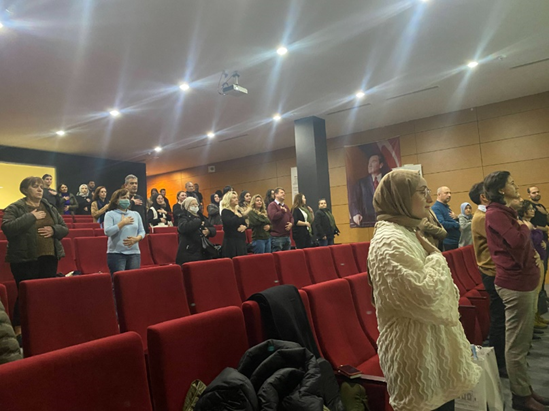 REVET Projesi Yönetim Toplantısı Bolonya’da Gerçekleştirildi!
İstanbul Teknik Üniversitesi’nin yürütücü olarak yer aldığı Erasmus+ KA202 “RE-VET European Training Curriculum for Restoration Workers” projesi çevrimiçi bir platform aracılığıyla koruma/restorasyon alanlarında zanaatkarların yetkinliklerini geliştirmek için eğitim fırsatları sağlamayı amaçlamaktadır. 
Bu proje ile geliştirilen Beceriler Platformu, hedeflenen, yenilikçi ve sürdürülebilir bir şekilde beceri gündemleri geliştirme ve belirli becerilerin sağlanması, uygulanması ve güncellenmesine doğrudan dahil olanları dahil etme fırsatı sağlamaktadır. Bu platform ve işgücü piyasasındaki talebe bağlı olarak geliştirilen eğitim içerikleri aracılığıyla kişisel beceriler desteklenecektir. Bu kapsamda projenin dördüncü yönetim toplantısı Bolonya, İtalya’da bütün proje ortaklarının katılımıyla 21-22 Şubat’ta Bolonya Üniversitesi’nin ev sahipliğinde gerçekleştirildi. Projenin en önemli çıktısı olan eğitim içerikleri ele alındı ve parterlerin yorumlarına göre revize edildi.
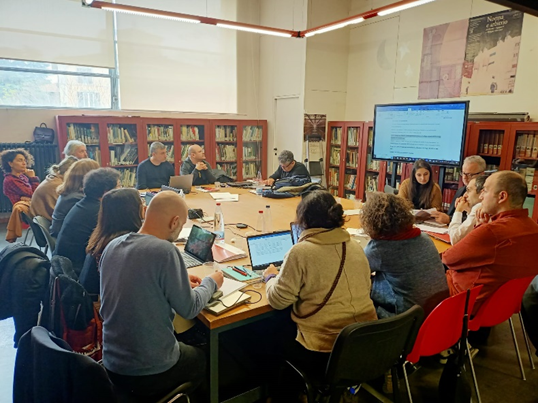 İTÜ’den Dünya Kadınlar Günü Programı
İTÜ Bilim, Mühendislik ve Teknolojide Kadın Araştırmaları ve Uygulama Merkezi’nin düzenlediği “Toplumsal Cinsiyete Duyarlı Afet Yönetimi” paneli 7 Mart 2023 Salı günü 15.00-17.00 saatleri arasında, İTÜ Süleyman Demirel Kültür Merkezi’nde gerçekleştirildi.
6 Şubat tarihli depremde hayatını kaybeden yurttaşlarımızın anısına bir dakikalık saygı duruşu ile başlayan programda, İTÜ BMT-KAUM Müdürü Prof. Dr. Hatice Ayataç’ ın merkezin tarihi, kuruluş amacı ve öncelikli çalışma konularını içeren bir açılış konuşması yaptığı, Rektör Yardımcımız Prof. Dr. Lütfiye Durak Ata’nın  İTÜ yönetimi olarak kadın öncelikli araştırmalara verilen önem ve kurumun afet yönetimi özelinde geliştirdiği bilgi ve tecrübe sürecine dair bir kısa konuşmadan sonra panel ile devam edildi. Merkezimizin Kurucu Üyesi ve aynı zamanda Danışma Kurulu Üyesi olan, İTÜ İşletme Fakültesi İşletme Mühendisliği Bölümü öğretim üyesi Prof. Dr. İpek İlkkaracan moderatörlüğünde yürütülen panelde; İTÜ Maden Fakültesi, Jeoloji Mühendisliği Bölümü ve İTÜ Afet Yönetimi UYGAR Merkezi (AYM) üyesi Prof. Dr. Nilgün Okay, Kadının İnsan Hakları Yeni Çözümler Derneği İletişim ve Yayın Koordinatörü Tuğçe Canbolat ve BM Kadın Birimi (UN Women) Türkiye Ülke Direktör Yardımcısı Zeliha Ünaldı katılımcı olarak yer aldılar.
Panelde afet öncesi, sırası ve sonrasında toplumsal cinsiyete duyarlı afet yönetimi ve afete dirençlilik stratejilerine odaklanılırken, konunun uzmanları tarafından sahadan güncel deneyimler paylaşıldı ve farkındalık, bilgilendirme ve bilinçlendirme yönünde adımlar tartışıldı.  Panel oturumu, üniversitemizin farklı birimlerinden katılım sağlayan akademik ve idari personeli ile öğrencilerin soru ve cevaplarının görüşüldüğü değerlendirmeyle sonuçlandırıldı. Panel programının kayıtları İTÜ’nün kurumsal hesaplarından aşağıdaki linkten yayınlanmıştır. 
https://youtu.be/CKm8XLMdYpw
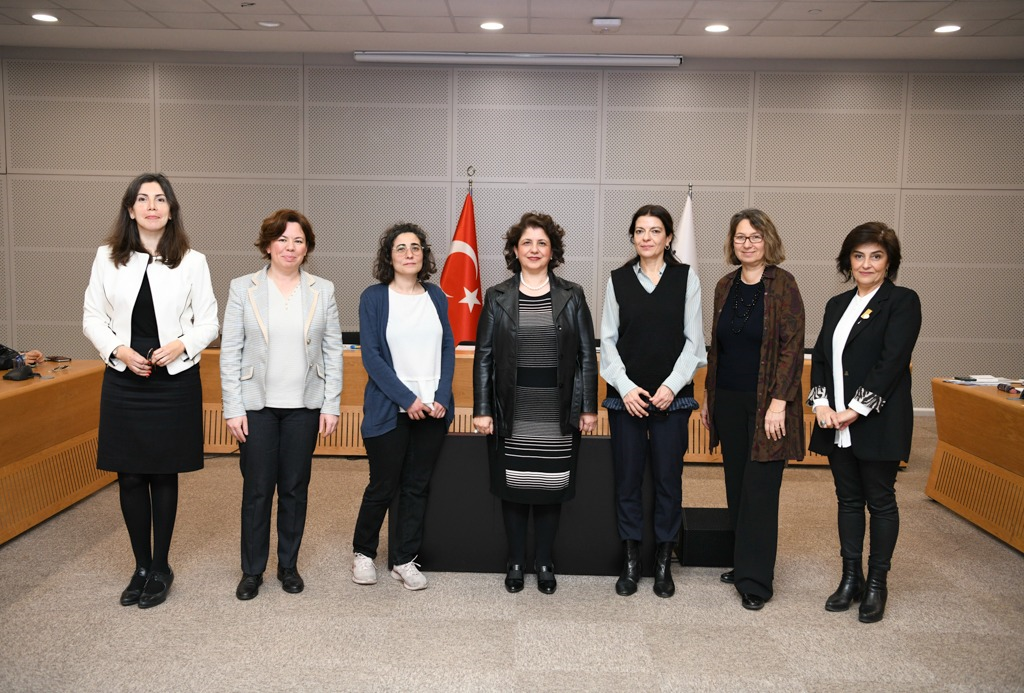 B) İTÜ’DEN BAŞARI HİKAYESİ«PARATUS» Projesi
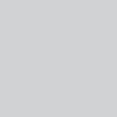 1.Projenize ilişkin kısa bilgi verir misiniz?

PARATUS (Promoting disaster preparedness and resilience by co-developing stakeholder support tools for managing the systemic risk of compounding disasters) projesi; afet risk yönetimi, risk azaltma politikaları ve acil durum planlaması konularında, ilgili risklerin sektörler arası etkileri ve dinamik yapıyı kavramaya yönelik açık kaynak kodlu bir yazılım geliştirmeyi amaçlamaktadır. Bu şekilde, çoklu tehlike etki zincirlerini, risk azaltma önlemlerini ve afetleri analiz etmeye ve değerlendirmeye olanak tanıyan dinamik risk değerlendirmesi platformu, sistemik güvenlik açıkları ve belirsizliklere cevap veren senaryolar geliştirilecektir. 

PARATUS kapsamında öncelikle, tarihsel afetler üzerinden derinlemesine analizler yapılacak, etki düzeylerini artıran etkileşimler ve sektörel yansımaları afet veritabanları ve yapay zeka yöntemleriyle uzaktan algılama verilerinden yararlanılarak değerlendirilecektir. Ardından, sektörler arasında sistemik risk değerlendirmesini yapılacaktır. Mekan ve zamandaki risk değişiklikleri analiz ederek ve yenilikçi yaklaşımlar kullanarak, paydaşlarla birlikte yeni senaryolar ve risk azaltma seçenekleri geliştirmek ciddi oyunlar ve sosyal simülasyonlar hazırlanacaktır. Projede, üniversitelerin yanı sıra, STK'lar, KOBİ'ler, birinci ve ikinci müdahale ekipleri ve yerel ve bölgesel yetkililerden oluşan bir konsorsiyum tanımlanmıştır. Ayrıca, İstanbul Büyükşehir Belediyesi de bu konsorsiyum içinde yer almaktadır.
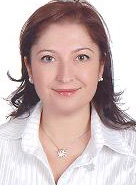 Proje Yürütücüsü Doç. Dr. Seda Kundak
2. Projenize başvuru yapmaya nasıl karar verdiniz?

2021 yılı başında, TÜBİTAK 1001 – Deprem Araştırmaları Özel Çağrısı için sistemik riskler konulu bir başvuruda bulunmuştuk. Başvurunun, revizyonlar sonrasında da kabul edilmediği bilgisini aldığımız sırada, doktora sonrası araştırma yaptığım dönemde tanıştığım bir meslektaşım arayarak, Twente Üniversitesi’ndeki ekiplerinin Ufuk 2021’e sunmak üzere çalışmaya başladıklarını ve beni de projeye davet etmek istediklerini söyledi. Tasarladıkları projenin detaylarını konuştuğumuzda, TÜBİTAK’a sunmuş olduğumuz projeyle birçok noktada paralellik gösterdiğini gördük. İTÜ’deki proje ekibimiz zaten önceden kurulmuş ve hazırdı, teklifi kabul ederek 2021 Haziran’ında proje teklifi üzerinde çalışmaya başladık. 
3. Proje ortaklarınızı nasıl buldunuz?

Konsorsiyum lideri Twente Üniversitesi olduğu için, ortakların tamamıyla onlar iletişime geçtiler. Projenin Türkiye ayağında, İstanbul Büyükşehir Belediye’nin de ortak olarak projeye dahil olması en başından beri konuşuluyordu. İBB kabul ettiğinde, proje önerisi yazım sürecinde birlikte çalışmaya başladık. Projenin paydaşlarından olabilecek kurumlarla iletişime geçip destek mektubu talebinde bulunduk. Erişebildiğimiz kurumlar son derece olumlu olmalarına karşı, sadece Bezmialem Vakıf Üniversitesi ve Kızılay Akademi’den destek mektubu alabildik. 
4. Projenizde yer almanın akademik kariyerinize ve kişisel becerilerinize ne tür katkıları olduğunu düşünüyorsunuz?
Bilimsel literatürü takip ettiğinizde, bir makalenin ya da kitabın yayınlanma süresi de dikkate alındığında, yenilikleri 1-2 sene geriden takip ediyor oluyorsunuz diye düşünüyorum. Oysa ki bir projede yer almak, çalıştığınız konuda gelinen son noktayı (state-of-the-art) anlamanıza ve daha ileriye götürebilmek için yapmanız gerekenlere ışık tutuyor. PARATUS ve diğer çok ortaklı uluslararası projeler hiç kuşkusuz araştırmacıların kendilerini birçok yönden geliştirmesine katkı sunuyor, ancak asıl önemli olan bu projelerin ulusal düzeyde sağlayacağı katkılardır. PARATUS projesinde Türkiye’deki çalışma alanımız İstanbul olmakla birlikte, geliştirilecek yöntemin diğer büyükşehirlere de örnek olmasının önemli olduğunu düşünüyoruz.
5. Projeniz süresince yaşadığınız olumsuzluklardan ve edindiğiniz tecrübelerden kısaca bahsedebilir misiniz?

Projenin başvuru sürecinde ya da şu ana kadarki yürütme sürecinde aşılamayacak düzeyde bir olumsuzluk yaşamadık. Bizi en çok zorlayan kısım, ders yüklerimizle projeye ayırmamız gereken süre arasındaki dengeyi sağlamak oldu. Projenin hazırlanma ve ilk etap süreçlerinde, hem diğer ortaklarla sinerjiyi yakalamak hem de proje aşamalarını eksiksiz tamamlayabilmek için çok sayıda toplantı yapılması gerekiyor. Bununla birlikte, her çalışma paketi ve rapor çıktısı için yoğun bir çalışma bekleniyor. İTÜ ekibi olarak net bir görev dağılımı yaparak bunun üstesinden geldiğimizi düşünüyorum. Bu da aslında proje ekibinin ne kadar önemli olduğunu gösteriyor.  
6. Projenizin başvuru sürecinde ve yürütülmesi aşamasında hangi faktörlerin başarıyı sağlamak açısından kritik öneme sahip olduğunu düşünüyorsunuz?
Proje ortağı olan kurumun yürütücüsünün başvuru sürecinde taahhütler anlamında çok dikkatli olması gerekiyor. Projenin temel kurgusu içinde hangi alanlara ne düzeyde ve nasıl katkı verileceğine ilişkin detaylı bir çalışma yapılması ve buna bağlı olarak da proje ekibinin oluşturulması son derece önemli. Bununla birlikte, projenin yürütülmesine ilişkin olarak B planlarının da düşünülmesi gerekiyor. Her ne kadar projelerde bunlara dikkat edilmesi gerekliliğinin altı çiziliyor olsa da, proje başladığında bazı noktaların atlanmış olduğu görülebiliyor. Bu nedenle, dinamik ve alternatifli bir yönetim planının oluşturulmasını önemsiyorum. Proje ekibinin daha öncesinde ortak çalışma tecrübesine sahip olması da önemli bir konu ve aynı zamanda büyük bir şans. 
7. Üniversitemizin ve Uluslararası Projeler Ofisi’nin projelerin başvuru süreci ve yürütülmesi aşamasında verdiği desteklerden yararlandınız mı?
Başvuru ve sonrasındaki süreçte idari konularda İTÜ çok büyük bir destek sunarak araştırmacıların yükünü önemli ölçüde azaltıyor. 2000’li yılların başında 6. Çerçeve Programındaki projemizde bu konularda ciddi sorunlarla uğraşmamız gerekmişti. Geçen süredeki organizasyonu ve destekleri görmek çok sevindirici. Ayrıca, farklı bölümlerdeki akademisyenlerin uzmanlıklarına ve proje konusuna göre bir araya getirilmesine yönelik girişimler de İTÜ’nün bu tür çağrılara daha güçlü katılımını sağlıyor.
8. AB Projelerinde ortak veya yürütücü olarak yer almak isteyen araştırmacılarımıza ne tür önerilerde bulunmak istersiniz? 
Uluslararası ağlara dahil olmak ve bu ağlarda aktif olmak, AB projelerinde yer almayı garanti etmez ama bir anlamda da olmazda olmazıdır. Bu noktada, doktora sonrası araştırmaların ne denli önemli olduğunun altını çizmek isterim. Mümkünse, bu süreçte bir AB projesi kapsamında çalışmak, ilerleyen dönemlerde farklı ortaklarla çalışabilme olasılığını artırıyor. Proje önerisi olarak şekillendirilmemiş olsa da, her zaman birkaç proje fikrinin yöntemiyle ve kapsamıyla taslak seviyesinde el altında bulunması hızlı hareket imkanı sağlıyor. Bunu yaparken, son yıllardaki çalışmalar, uluslararası kuruluşların raporları ve uluslararası çağrıların metinleri üzerinden gitmek de mümkün.  
9. Bir AB Projesinde yer almanın ulusal projelerde yer almaya göre avantajları nelerdir?
Farklı ülkelerden gelen proje ortaklarıyla bir arada çalışmanın bilimsel açıdan önemli katkılar sunduğu bilinmektedir. Ancak bu noktada vurgulamak istediğim temel avantaj proje bütçesiyle ilgili olacak. Proje harcama kalemleri ve miktarları uluslararası düzeyde olduğu için, proje sürecinde yapılacak faaliyetler ve seyahatler, gerek prosedür gerekse harcama miktarı olarak daha rahat karşılanabiliyor. Proje ortaklarının da sunduğu kolaylık dahilinde, belirli aralıklarla ya da sürelerle çalışmanın bir bölümünü yurtdışında yürütmek de mümkün olabiliyor. Ayrıca, özellikle doktora ya da doktora sonrası araştırma sürecindeki genç araştırmacılara da kendilerini geliştirebilmek adına fırsatlar da bulunabiliyor. 
10. Yeni AB Projelerine dahil olmak ister misiniz, şu anda herhangi bir hazırlığınız söz konusu mudur?
Ufuk 2021 çağrısında iki projede görev almıştım. Bunlardan biri olan PARATUS projesi kabul edildi, diğeri ise sınırda bir puan aldı. Ufuk 2022 çağrısında, sınırda kalan projeyi revize ederek tekrar başvurduk. 2023 Nisan-Mayıs aylarında sonucun açıklanmasını bekliyoruz.
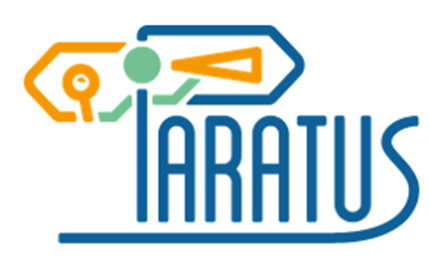 C) HABERLER VE 
DUYURULAR
Ufuk Avrupa Projelerinin Değerlendirilmesinde Hakemler Aranıyor!
Avrupa Komisyonu, Ufuk Avrupa Projelerinin değerlendirmesinde görev alacak bağımsız hakemler için duyuruya çıkmıştır. Gıda güvenliği ve sürdürülebilir tarım konularda özellikle Afrika bağlamında bu konular hakkında deneyimi olan paydaşlarımız ilgili hakemlik havuzuna kayıt yaptırabilirler. 
Hakemlik hakkında daha fazla bilgi ve kayıt işlemleri için 
https://ec.europa.eu/info/funding-tenders/opportunities/portal/screen/work-as-an-expert
“Ufuk Avrupa Çağrıları için Proje Ortağı Nasıl Bulunur?” Başlıklı Sunum!
TÜBİTAK tarafından Ufuk Avrupa Programı ile ilgilenen araştırmacılar için, çok ortaklı proje konsorsiyumları oluşturularak başvurularda bulunulması gereken çağrılar için proje ortağı/konsorsiyum partneri/koordinatör bulmaları konusunda yardımcı olabilmek adına bir sunum hazırlanmıştır.
Söz konusu sunum için:
https://ufukavrupa.org.tr/sites/default/files/inline-files/Cagr%C4%B1%20Detaylar%C4%B1_Ortak%20Arama.pdf
Lump Sum (Götürü ) Fonlama Modeline Yönelik Dashboard Yayınlandı!
AB Komisyonu tarafından yayınlanan ve temelde projeleri değerlendirecek uzmanlara yönelik hazırlanan Lump Sum (Götürü) Fonlama Dashboard'una https://webgate.ec.europa.eu/dashboard/sense/app/8137d1f5-1742-48cb-91be-9ddef367eab1/sheet/4304a311-3099-4fe1-97ed-41f6f2782651/state/analysis ulaşabilirsiniz. 2014 yılından itibaren kabul edilen Ufuk 2020 ve Ufuk Avrupa Programlarındaki projelerden elde edilen verilerle oluşturulan Dashboard’un sürekli güncelleneceği belirtilmiştir. İlgili dashboard ülkeye ve kurum türüne göre personel maliyetinin aylık olarak EUR bazında ortalamasını, 20. Yüzdelik dilim ve 80. Yüzdelik dilimlerde alt ve üst limit ile ortalamasını yansıtmaktadır. Dashboard daha önce kabul edilen personel maliyetleri ile önerilerin personel maliyetlerinin karşılaştırılmasına ve uzmanlar tarafından Lump Sum bütçelerinin makul ve aşırı olmadığının sağlanmasına yardımcı olur.
Ayrıca, aylık ortalama EUR maliyetinin sadece 80.yüzdelik dilim üzerinde olduğu için reddedilmemesi gerektiği ve teklif aşamasında paydaşlar tarafından gerekçelendirilmesi gerektiği belirtilmiştir. Paydaşlar Lump Sum çağrılarında yüklemekte zorunlu oldukları "Lump Sum Detailed Budget Table" Excel’indeki yorum (any comments) kısmına gerekçelerini girebilir. 
Daha detaylı bilgi için:
https://ec.europa.eu/info/funding-tenders/opportunities/portal/screen/programmes/horizon/lump-sum/dashboard
EMBO Genç Araştırmacı Programına Başvurular Başladı!
Avrupa Moleküler Biyoloji Organizasyonu - EMBO, yaşam bilimleri alanında çalışan bilim insanlarına yönelik çeşitli burs ve destek programları yürütmektedir. Türkiye’nin de üyesi olduğu Avrupa Moleküler Biyoloji Konferansı-  EMBC üye, asosye ve işbirlikçi ülkeler tarafından finanse edilen bu programlar ile araştırmacılara dolaşım ve bilimsel ağ oluşturma desteği sağlamaktadır.
Bu desteklerden biri olan EMBO Genç Araştırmacı Programı ile EMBC üye ülkelerindeki yaşam bilimleri alanındaki en iyi genç araştırmacıları belirlerken, onlara kariyerlerinde önemli ilerleme sağlayacak, çalıştıkları alanda beceri ve bilimsel ağlarını genişletecek olanaklar sunmaktadır. 
Ön başvuru için son başvuru tarihi 01 Nisan 2023 olan bahse konu programa ilişkin detaylı bilgi için:
https://tubitak.gov.tr/tr/duyuru/embo-genc-arastirmaci-programina-basvurular-icin-son-tarih-1-nisan-2023
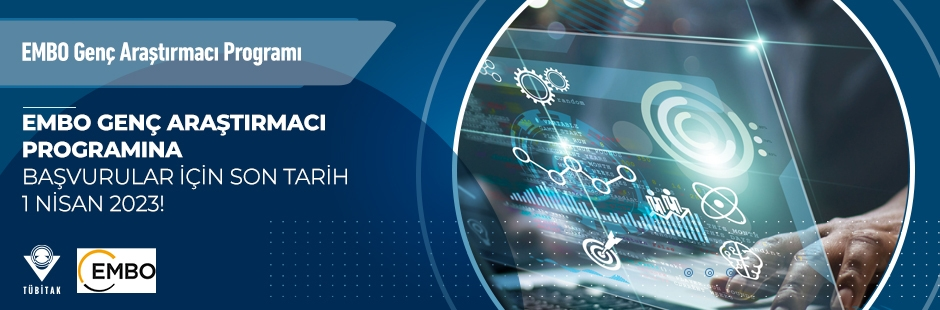 D) BİLGİ GÜNLERİ VE 
PROJE PAZARLARI
Kültürel Miras için Avrupa İşbirliği Bulutu" Bilgi Günü ve Proje Pazarı

Ufuk Avrupa Programı Kültür, Yaratıcılık ve Kapsayıcı Toplumlar Kümesi altında "Kültürel Miras için Avrupa İşbirliği Bulutu" 2023 çağrıları 10 Ocak 2023 tarihinde açılmış olup 21 Eylül 2023 tarihinde kapanacaktır. Çağrı altında iki başlıkta proje önerileri desteklenecektir. 

- HORIZON-CL2-2023-HERITAGE-ECCCH-01-01: A European Collaborative Cloud for Cultural Heritage
- HORIZON-CL2-2023-HERITAGE-ECCCH-01-02: A European Collaborative Cloud for Cultural Heritage – Innovative tools for digitising cultural heritage objects

Bu iki konu başlığına yönelik çevrim içi Bilgi Günü ve Proje Pazarı 28 Mart 2023 tarihinde düzenlenecektir. 

Sabah oturumunda düzenlenecek bilgi günü etkinliğine kayıt yaptırmak için https://research-innovation-community.ec.europa.eu/events/ceVMtSawCnqwI4hGKBrhO/overview adresini ve öğleden sonra düzenlenecek proje pazarına kayıt yaptırmak için ise https://cluster-2-brokerage-event.b2match.io/ adresini ziyaret edebilirsiniz.
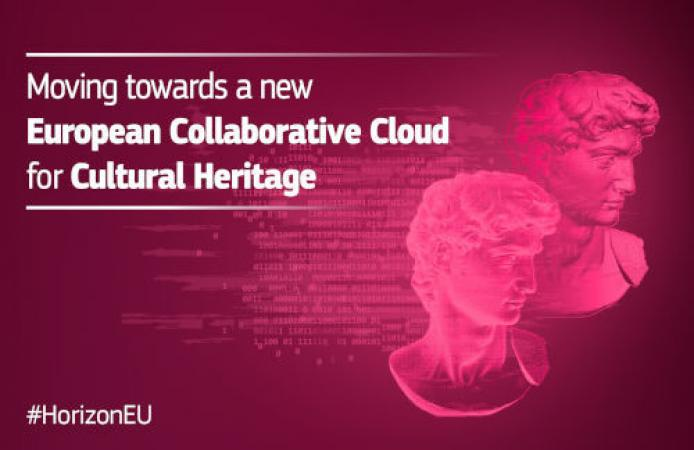 E) HORİZON EUROPE PROGRAMI ÇAĞRILARI
Horizon Europe Programı Çağrıları Açıldı:

Avrupa Birliği 9. Çerçeve Programı olan Ufuk Avrupa ile 2021-2027 yılları arasında 95,5 milyar Avro'luk bütçeyle bilim ve yenilik faaliyetlerinin desteklenmesi hedeflenmektedir.

Ufuk Avrupa bileşenleri altında yer alan küme, alan ve misyonlarda 2021 yılı çağrıları 24 Haziran 2021 tarihi itibariyle açılmıştır. Çağrı duyurularına Avrupa Komisyonunun Fonlama ve İhale Portalı üzerinden çağrı sayfasındaki arama motoru ve ilgili filtreler kullanılarak erişilebilir.

Ufuk Avrupa Programı kapsamında, AB Çerçeve Programlarının topluma daha iyi anlatılabilmesi, daha ölçülebilir hedefler dahilinde değerlendirilebilmesi amacıyla Avrupa Komisyonu tarafından misyonlar oluşturulmuştur. Misyonlar karşı karşıya olduğumuz zorlukların bazılarına belirli bir bütçe ile ve belirlenmiş bir sürede çözümler sunmayı amaçlamaktadır. Komisyon tarafından belirlenen 5 misyon aşağıda belirtilmektedir.

•	Kanser Misyonu: Conquering Cancer: Mission Possible
•	İklim Değişikliği Misyonu: Accelerating the transition to a climate prepared and resilient Europe
•	Okyanus ve Sular Misyonu: Regenerating our Ocean and Waters
•	İklim Nötr ve Akıllı Şehirler Misyonu: 100 Climate-Neutral Cities by 2030 - by and for the citizens
•	Toprak Sağlığı ve Gıda Misyonu: Caring for Soil is Caring for Life

Yeni Dönemde Açılan Çağrılar için:
https://docs.google.com/document/d/1w8BK6LBK70LuWgS78vG0bi--9pEfevvU/edit
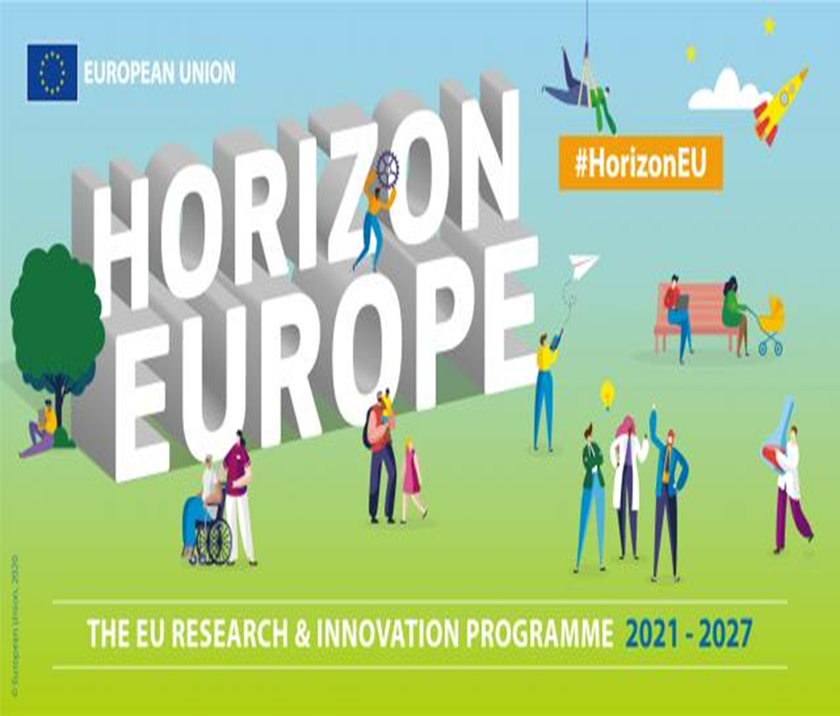 F) İKİLİ İŞBİRLİKLERİ
TÜBİTAK-Malta Bilim ve Teknoloji Konseyi (MCST) İkili İş Birliği Programı 2023 Yılı Çağrısı Başvuruya Açıldı!
TÜBİTAK ile Malta Bilim ve Teknoloji Konseyi (Malta Council for Science and Technology-MCST) arasındaki mevcut iş birliği protokolü çerçevesinde ortak projeler desteklenecektir. 
Ortak proje önermek isteyen Türkiye'deki bilim insanlarının, projeyi birlikte gerçekleştirecekleri Malta’daki bilim insanları ile "proje ortağı" olarak anlaşmaları gerekmektedir. Tek taraflı proje başvuruları kabul edilmemektedir.
Çağrı kapsamında aşağıdaki alanlarda başvuru gerçekleştirilebilecektir:
•    Su Yönetimi•    Tarım Sistemleri•    Tarımsal Gıda Değer Zinciri•    Dijital Teknolojiler•    Akıllı İmalat•    Sağlık
Malta’dan proje ortağı arayan Türk bilim insanları buradan erişim sağlanabilen ortak bulma veri tabanından faydalanabilecektir.
TÜBİTAK’a yapılacak başvurular için Proje Başvuru Sistemine buradan ulaşabilirsiniz. 
Son başvuru tarihi: 15 Mayıs 2023, 23:59.
Daha detaylı bilgi için:
https://www.tubitak.gov.tr/sites/default/files/3125/2565_mcst_2023_call_text.pdf
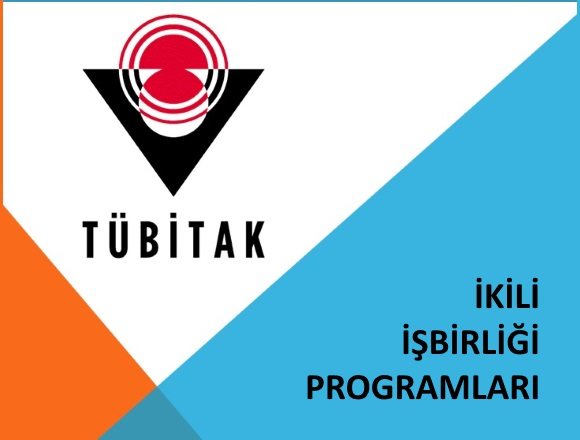 G) AYIN KONUSU 
«Erasmus + Programı Gençlik Alanında Küçük Ölçekli Ortaklıklar»
Erasmus + Programı Gençlik Alanında Küçük Ölçekli Ortaklıklar
Küçük Ölçekli Ortaklıklar aracılığıyla kurumlar; işbirliği ağları oluşturma, uluslararası kapasitelerini artırma, yenilikçi fikir, uygulama ve yöntemleri paylaşma fırsatı bulurlar.
Erasmus+ Gençlik Alanında Küçük Ölçekli Ortaklıklar Nedir?
Ana Eylem 2 İşbirliği için Ortaklıklar faaliyeti altında yer alan Gençlik Alanında Küçük Ölçekli Ortaklıklar, küçük ölçekli ve/veya Erasmus+ deneyimi az olan ya da hiç olmayan kurum/kuruluşlara ve onların katılımcılarına kurumsal kapasiteleri ve deneyimleri doğrultusunda Erasmus+ Programından yararlanma fırsatı sunar. İşbirliği Ortaklıklarına nazaran daha kısa süreli ve daha düşük bütçeli olduğu gibi daha basit koşullarla Programa ilk kez başvuracaklar için kolaylıklar sağlamaktadır.
Küçük Ölçekli Ortaklıklar aracılığıyla kurumlar; işbirliği ağları oluşturma, uluslararası kapasitelerini artırma, yenilikçi fikir, uygulama ve yöntemleri paylaşma fırsatı bulurlar.
Gençlik Alanında Küçük Ölçekli Ortaklık projelerinin hedef kitlesi 13 ila 30 yaş arası gençler, gençlik çalışanları ve gençlik alanında aktif olan kuruluşların personel ve üyeleridir.
Kimler başvuru yapabilir?
Program Ülkesinde yerleşik olmak şartıyla eğitim, öğretim, gençlik, spor ve diğer sosyo-ekonomik sektörlerden tüzel kişiliği haiz kamu ya da özel tüm kurum/kuruluşlar başvuru yapabilir. Başvurular kurumsaldır. Ortaklık bünyesindeki tüm kurum/kuruluşlar adına koordinatör kurum tarafından başvuru sunulur. 
Ortaklık yapısı başvuru aşamasında belirlenmiş olmalıdır ve en az 2 farklı Program Ülkesinden en az 2 kurum/kuruluş olmalıdır (Proje ortaklarından birinin çekilmesi durumunda projenin düşme riskine karşı Program Ülkelerinden en az 3 ortaklı bir yapı oluşturulması tavsiye edilir).
Proje süresi ne kadardır?
Proje süresi 6 ila 24 ay arasında olabilir; süre başvuru aşamasında projenin hedeflerine ve gerçekleştirilecek faaliyetlere göre seçilmelidir.
Hibe kalemleri nelerdir?
Proje hibesi; projenin hedefleri, önerilen faaliyetler ve beklenen sonuçlar başlıklarında verilen açıklamalar doğrultusunda belirlenir. Proje bütçesinde, planlanan faaliyetlerin listesi ve her bir faaliyete ayrılması öngörülen hibe payı/miktarı belirtilmelidir. Küçük ölçekli ortaklıklar için toplam proje bütçesi 30.000 Avro ya da 60.000 Avro olarak götürü usulde başvuru aşamasında seçilir.
Başvuru tarihleri ne zaman?
Başvurular için Mart ve Ekim ayları olmak üzere 2 ayrı başvuru dönemi bulunmaktadır.
H) FAYDALI BAĞLANTILAR
http://ec.europa.eu/research/mariecurieactions/
Marie Curie Programı İnternet Sitesi
http://erc.europa.eu/
 ERC Programı Resmi İnternet Sitesi
http://ec.europa.eu/euraxess/
EURAXESS - Researchers in Motion İnternet Sitesi
http://www.ua.gov.tr/
 T.C. Avrupa Birliği Bakanlığı AB Eğitim ve Gençlik Programları Başkanlığı İnternet Sitesi
https://www.eacea.ec.europa.eu/grants/2021-2027_en
Erasmus+ ile İlgili Resmi İnternet Sitesi
http://ec.europa.eu/research/participants/docs/h2020-funding-guide/grants/applying-for-funding/find-partners_en.htm
Proje Akış Şeması Online Rehber
https://cordis.europa.eu/
Geçmiş projeleri incelemek için CORDIS
https://ec.europa.eu/research/participants/data/ref/h2020/wp/2014_2015/annexes/h2020-wp1415-annex-g-trl_en.pdf
Technology Readiness Level (TRL) tanımı
https://ufukavrupa.org.tr/tr/kim-kimdir
AB Çerçeve Programı Ulusal İrtibat Noktaları
https://ufukavrupa.org.tr/tr
TÜBİTAK Ufuk Avrupa Programı Resmi Sitesi
https://ardek.itu.edu.tr/anasayfa
 İTÜ Araştırma Dekanlığı 
https://ec.europa.eu/info/funding-tenders/opportunities/portal/screen/home
Horizon Europe Programına Başvuru Yapılan ve Çağrıların Duyurulduğu İnternet Sitesi
http://ec.europa.eu/research/participants/portal/desktop/en/experts/index.html
 Hakemlik Kaydı Yaptırmak için Kullanılan İnternet Sitesi
https://commission.europa.eu/research-and-innovation/partners-networking/find-project-partner_en
Projelere Ortak Olmak ve Ortak Bulmak için Kullanılan İnternet Sitesi
http://cordis.europa.eu/home_en.html
Avrupa Komsiyonu’nun AB Destekli Projelere İlişkin Bilgileri ve Sonuçlarını Paylaştığı İnternet Sitesi
https://research-and-innovation.ec.europa.eu/events/upcoming-events_en
Proje Pazarı ve Bilgi Günü gibi Etkinliklerin Yayımlandığı İnternet Sitesi
https://www.b2match.com/
 Proje Pazarı Bilgilerinin Yer Aldığı, Kayıt Yapılan ve Öngörüşmelerin Ayarlandığı İnternet Sitesi
http://mariecurieactions.blogspot.be/
Marie Curie Projelerine İlişkin Sıkça Sorulan Sorular Linki
İLETİŞİM :	
İTÜ Ayazağa Kampüsü, Rektörlük Binası 34469 Maslak İstanbul 
Tel: 0212 285 66 52- 0212 285 66 68
Faks: 0212 285 70 50 
E-posta: eucentre@itu.edu.tr 
          ardek@itu.edu.tr